STAKEHOLDER MAPPINGPRESENTATION TEMPLATE
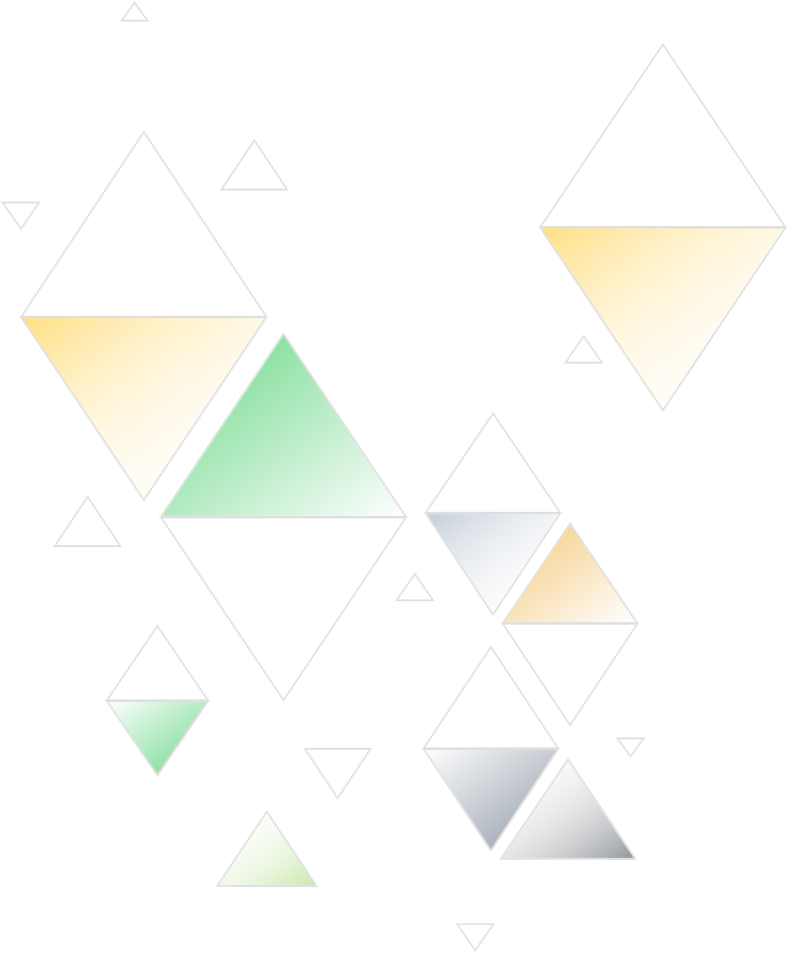 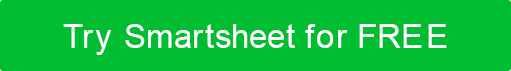 STAKEHOLDER MAPPING
STAKEHOLDER MAPPING PRESENTATION
STAKEHOLDER MAP

Who
Needs
What?
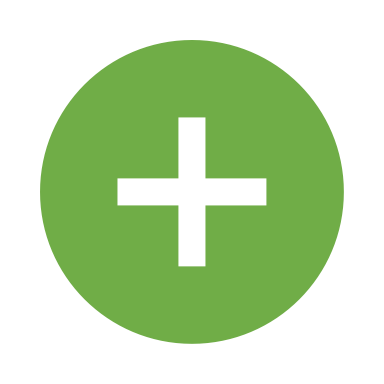 INTEREST
MANAGE MOST THOROUGHLY
KEEP FULLY INFORMED
Enter reason to keep fully informed
Reason
Reason
Reason
Enter reason to manage most thoroughly
Reason
Reason
Reason
ANCITIPATE AND MEET NEEDS
REGULAR MINIMAL CONTACT
Enter reason for regular minimal contact
Reason
Reason
Reason
Enter reason to anticipate and meet needs
Reason
Reason
Reason
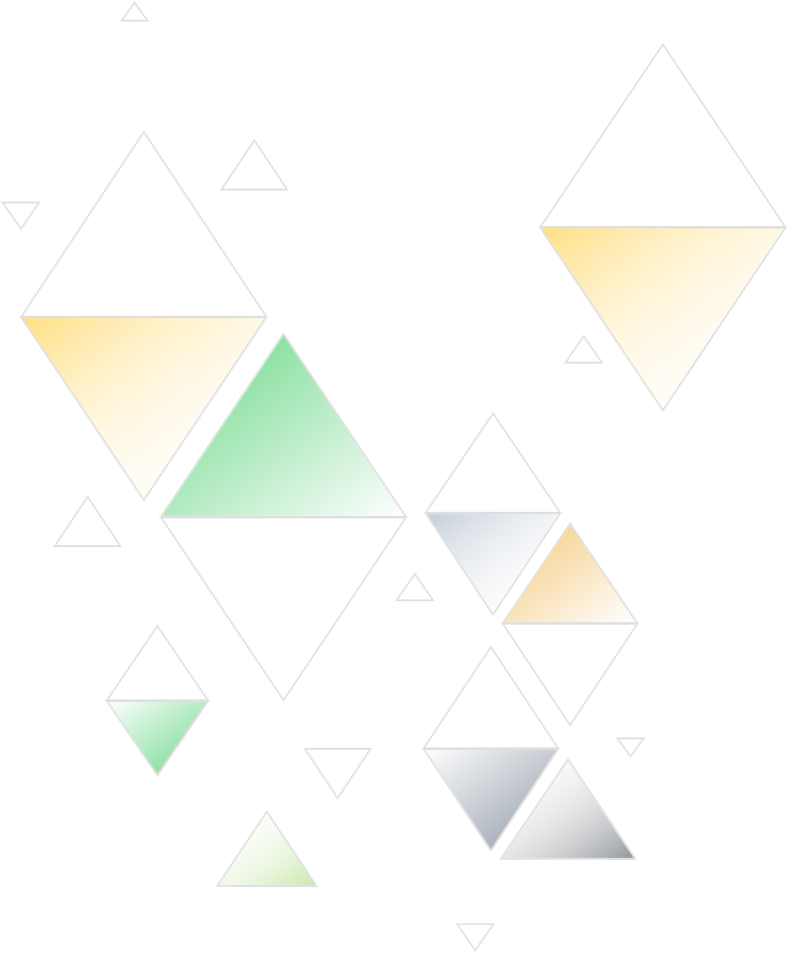 OF
STAKEHOLDER
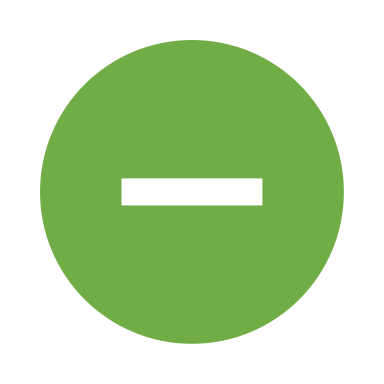 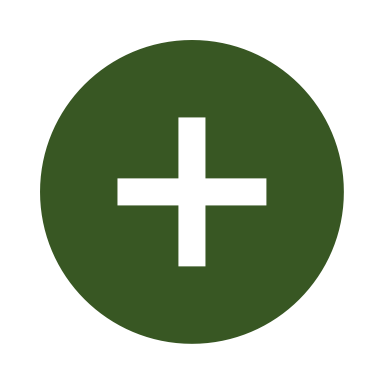 INFLUENCE
OF
STAKEHOLDER
PROJECT REPORT
STAKEHOLDER MAPPING